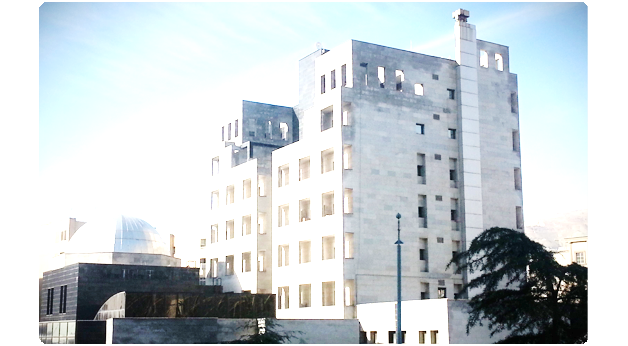 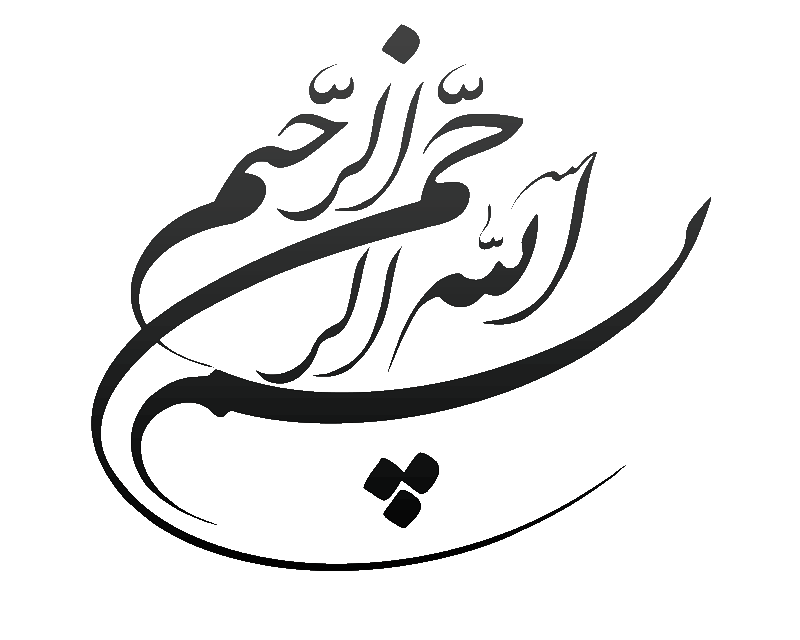 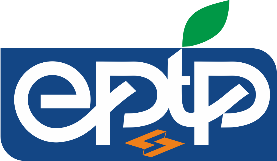 مرکز توسعه فناوری صنعت برق و انرژی
نشست شورای مرکز
جلسه 
 ../../..
ارائه نتایج، بررسی و تصویب طرح : 
«..........................................................»                                                               (60 دقیقه)
ارائه نتایج، بررسی و تصویب طرح : 
«..........................................................»                                                             (60 دقیقه)
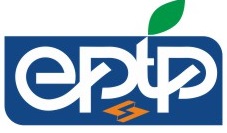 ارائه نتایج، بررسی و تصویب طرح : 
«..........................................................»                                                             (60 دقیقه)
2
1
عنوان طرح........................
مجری طرح: ...............
3
افرادکلیدی
4
سوابق کاری و اجرایی
عکس متقاضی
آقای ...
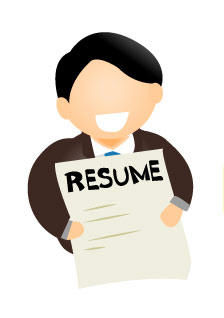 5
6
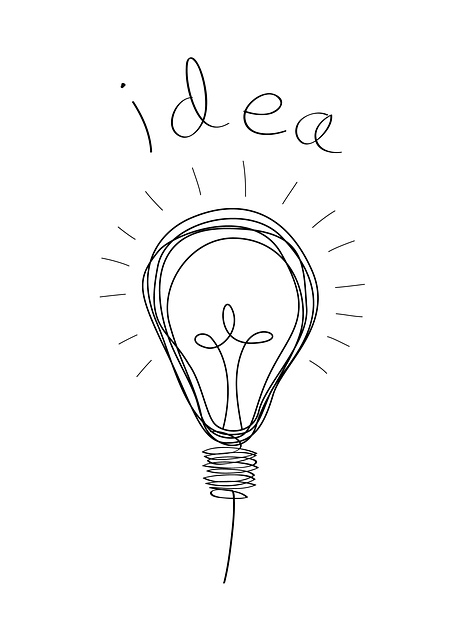 7
توضیحات محصول ...........................................................
توضیحات محصول ...........................................................
توضیحات محصول ...........................................................
8
مشتریان
………….
………………
…………..
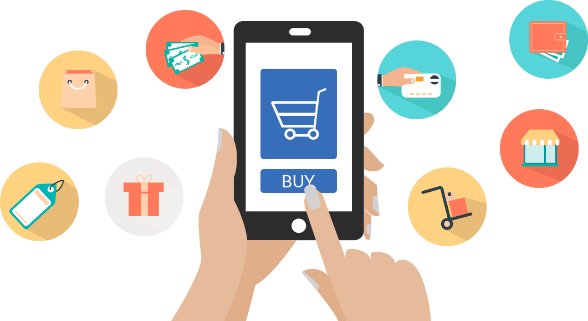 9
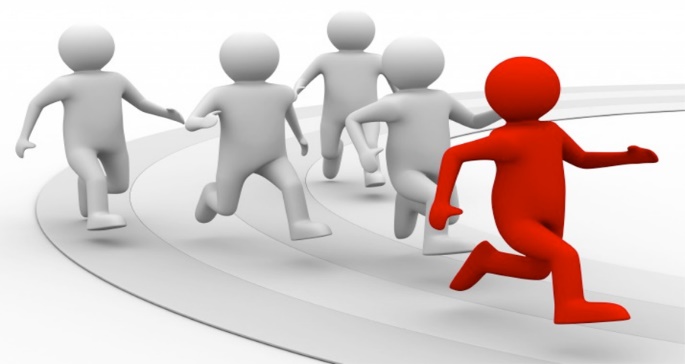 10
برنامه بازاریابی و فروش
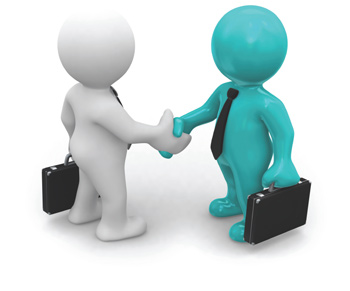 11
گام‌های اساسی پیش رو
12
13
14
سناریو محتمل
مفروضات مالی
15
نمودار تجمعی حجم فروش و هزینه‌ها
16
خلاصه مهمترین ویژگی های طرح
first line of text goes here
second line of text goes here
third line of text goes here
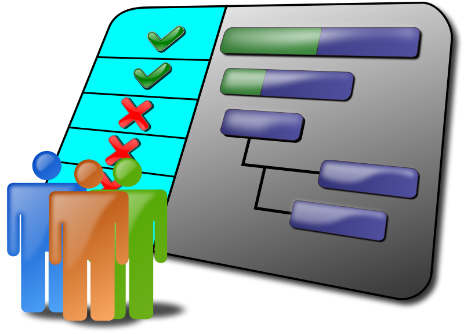 fourth line of text goes here
17
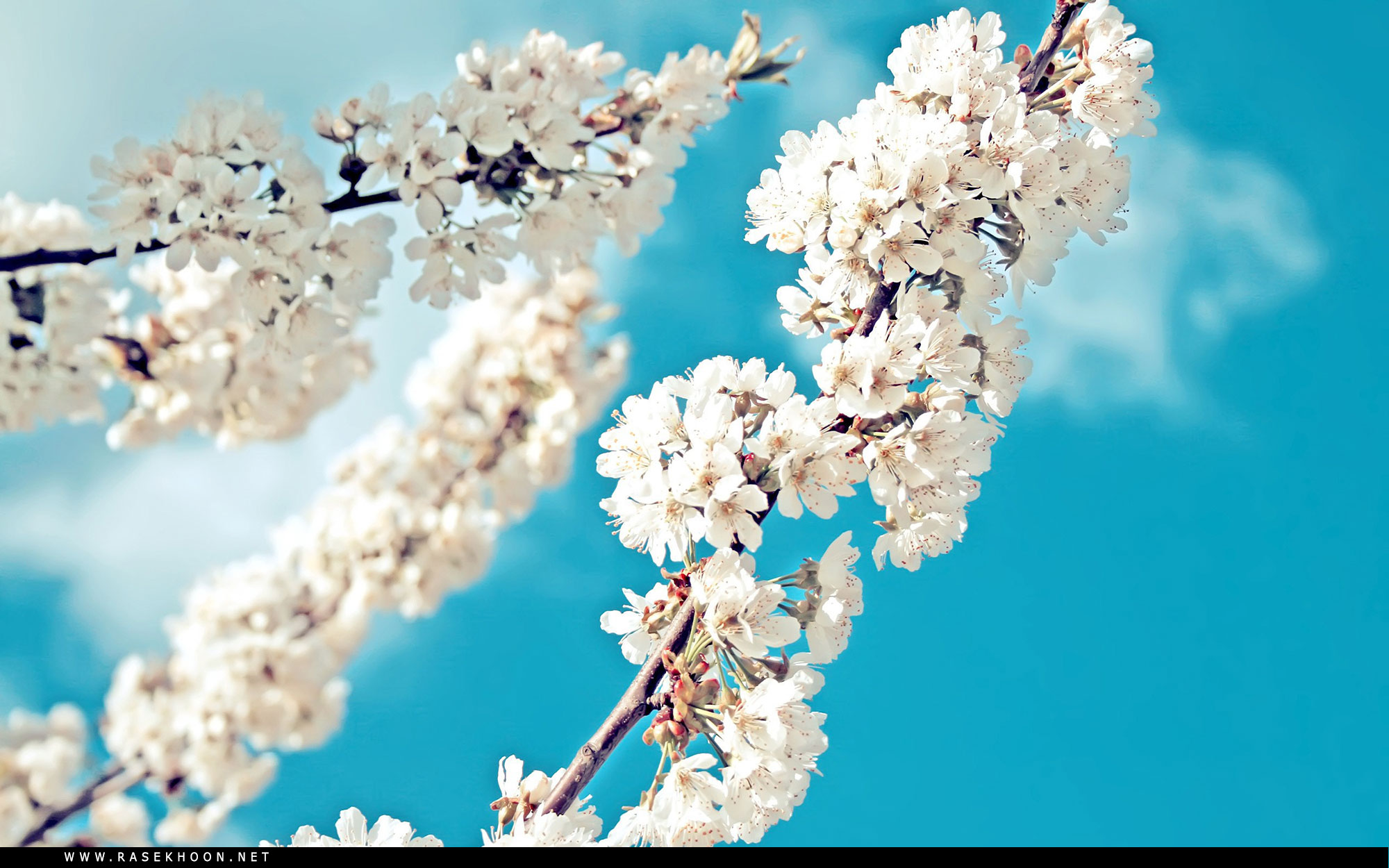 با تشکر
 از توجه شما